So 
God Made 
a Dog
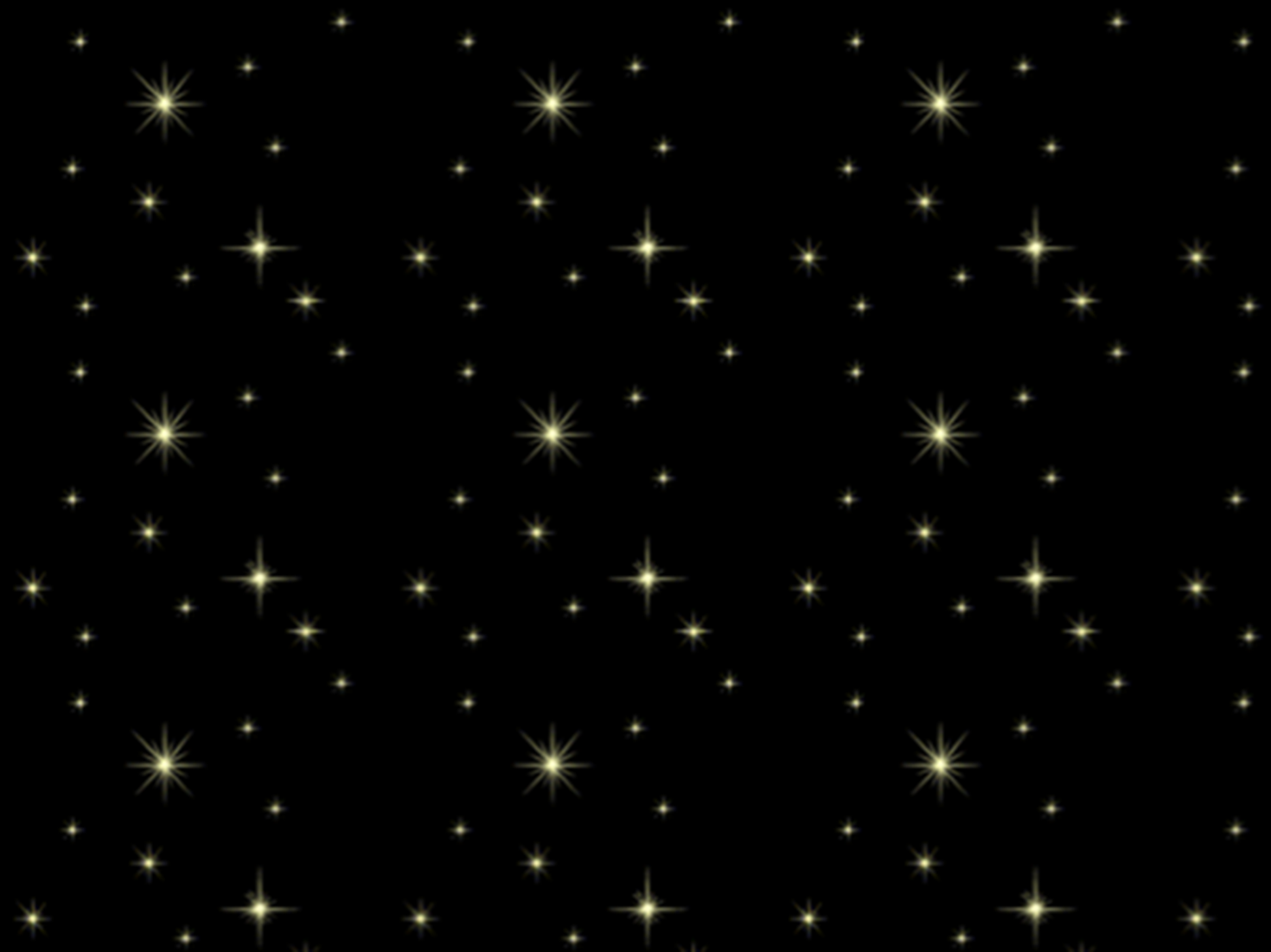 by Wendy Francisco
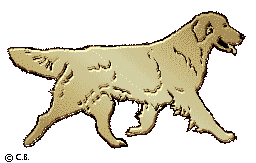 Made with Love 
by 
Olga Stepanova, Chadukassinskaya Main School, Chuvashia
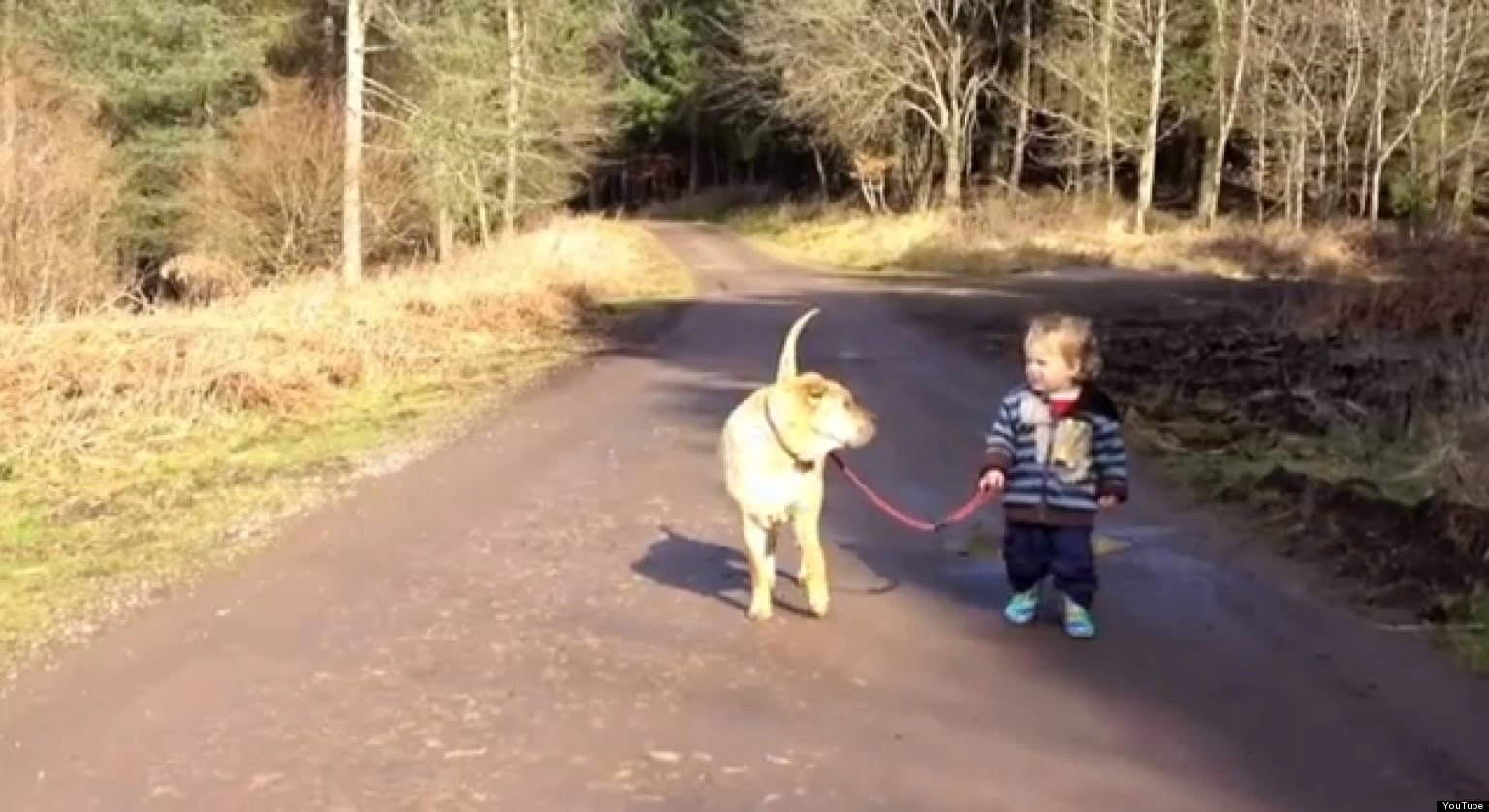 And on the 9th DayGod 
looked down 
on his wide
 eyed 
children 
and said 
they need 
a companion...So God made a Dog
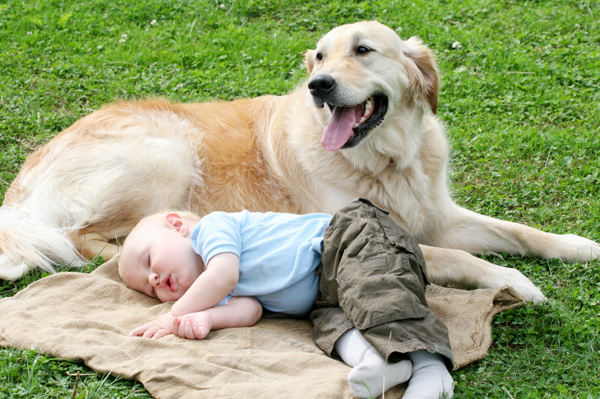 God said I need somebody to wake up and give kisses,
 pee on a tree, 
sleep all day, 
wake up again …So God made a Dog
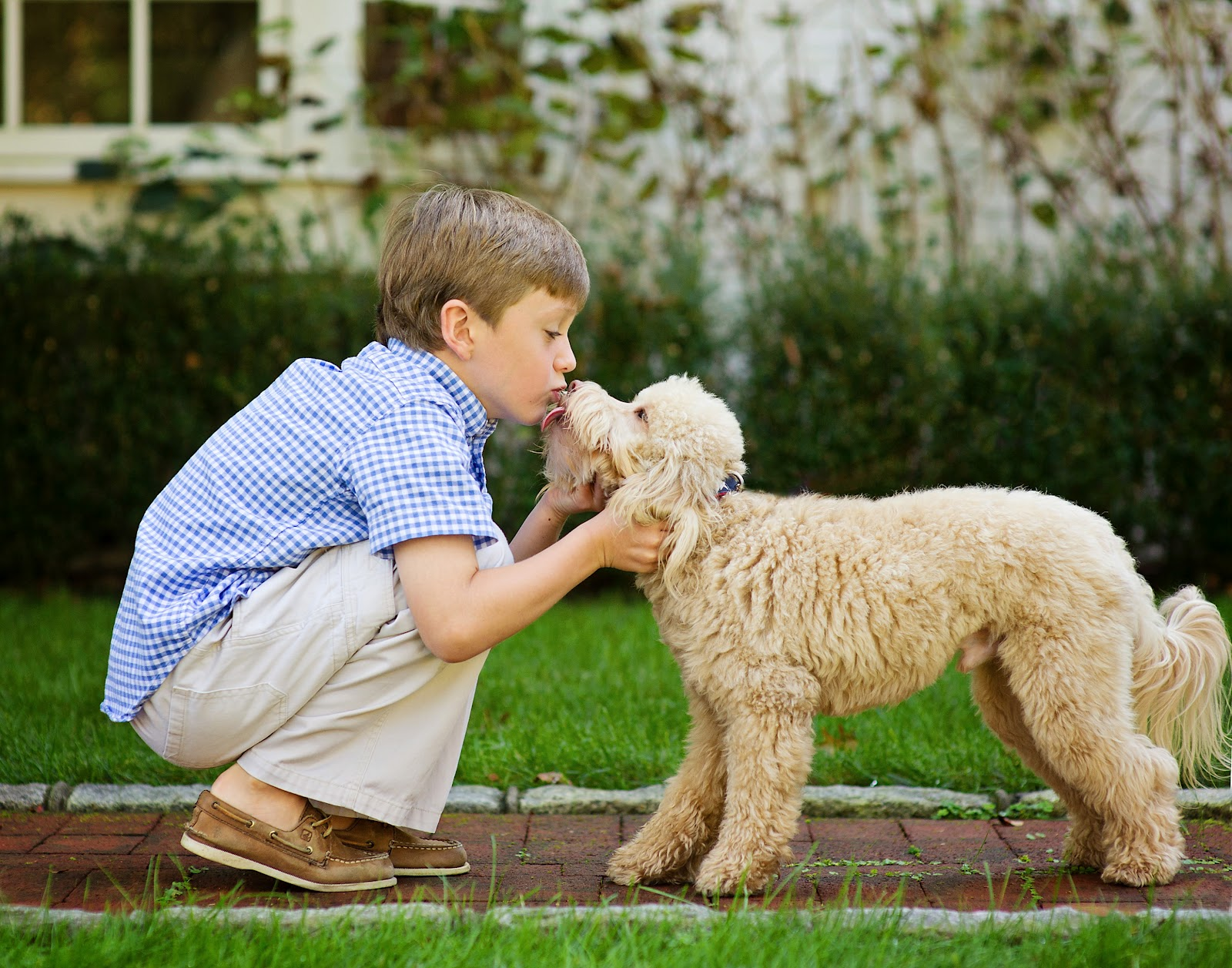 God said I need somebody to give more kisses, and then stay up till midnight basking in the glow of the television set…So God made a Dog
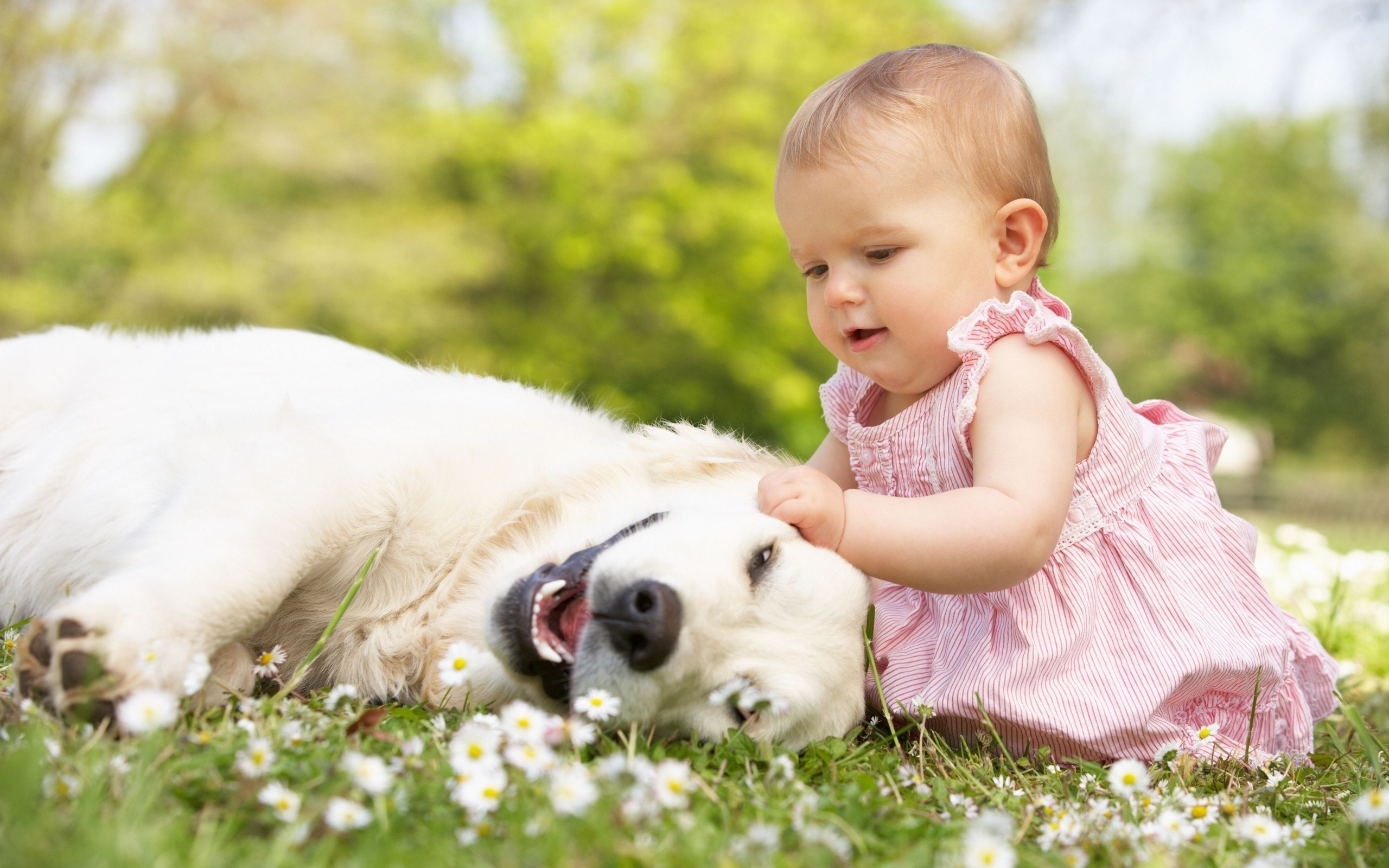 God said I need somebody willing to sit, then stay, then roll over then with no ego or complaint dress in hats they do not need and costumes they do not understand. I need somebody who can break wind without a first thought or second thought…
So God made a Dog
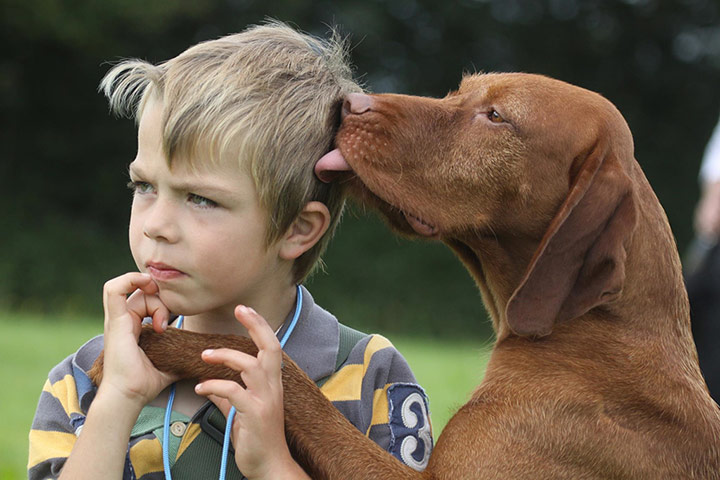 God said I need somebody Who can chase tails, 
sniff crotches,
 fetch sticks and 
lift spirits with a lick. Somebody no matter what you didn’t do, 
or couldn’t take, 
or didn’t win, 
or couldn’t make 
will love you without judgment just the same...
So God  made a Dog
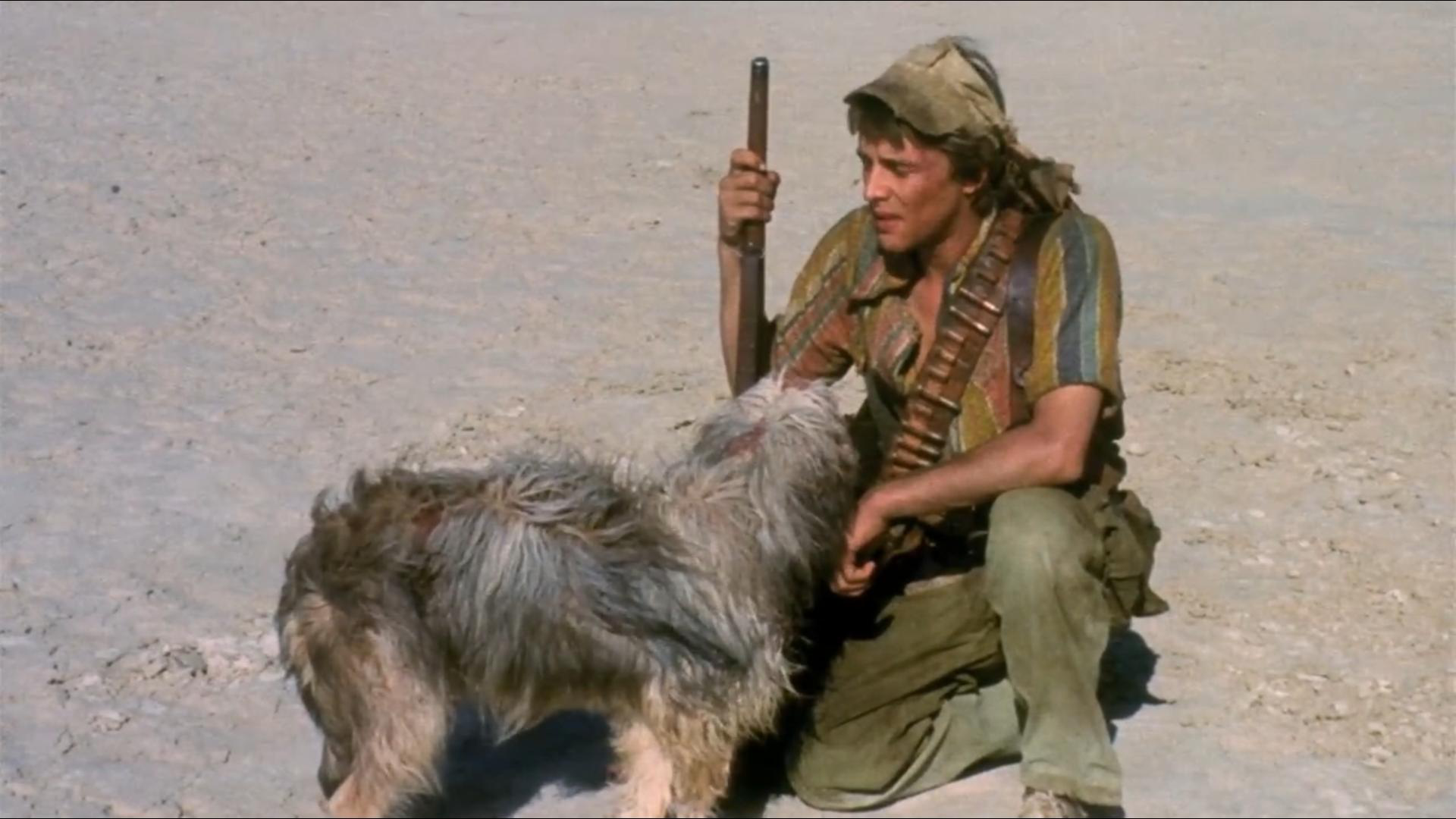 God said I need somebody strong enough to pull sleds and find bombs,
 yet gentle 
Enough
 to love babies 
and
 lead the blind...
So God made a Dog
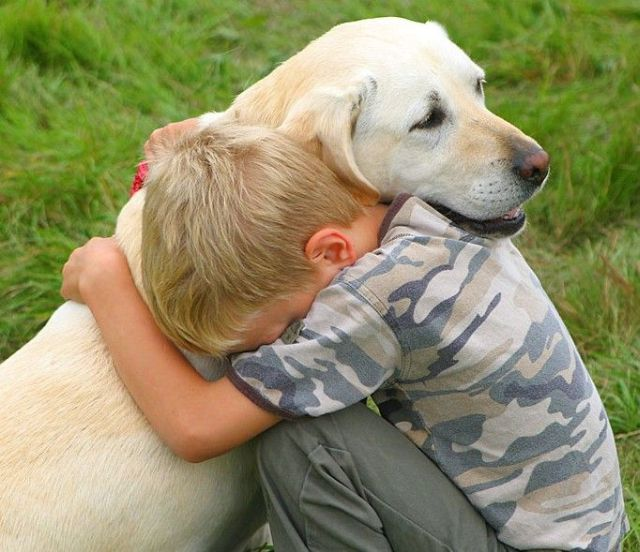 God said I need Somebody 
who will 
spend 
all day 
on a couch 
with 
the resting head and supportive eyes 
to lift the spirits
 of a broken heart…
So God made a Dog
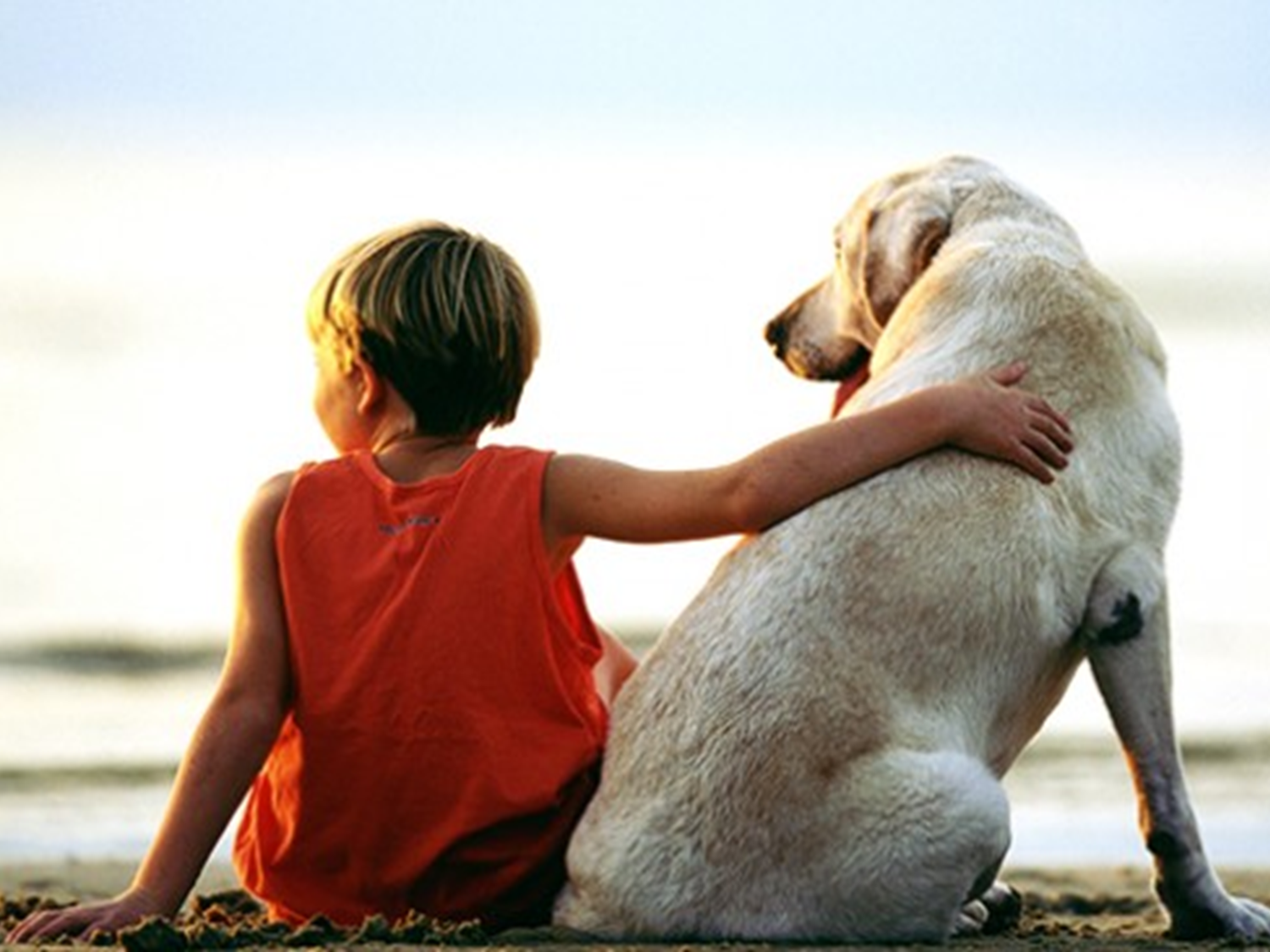 God said I need Somebody to care, cuddle, snuggle 
and nuzzle, 
and cheer
and charm 
and 
snore and
slobber and
eat the trash 
and 
chase 
the squirrels…
So God made a Dog
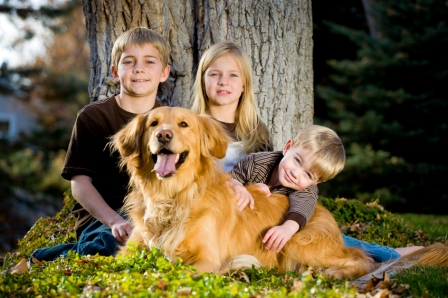 God said I need Somebody 
who would 
bring 
a family 
together 
with 
selflessness 
of 
an open 
heart..So God made a Dog
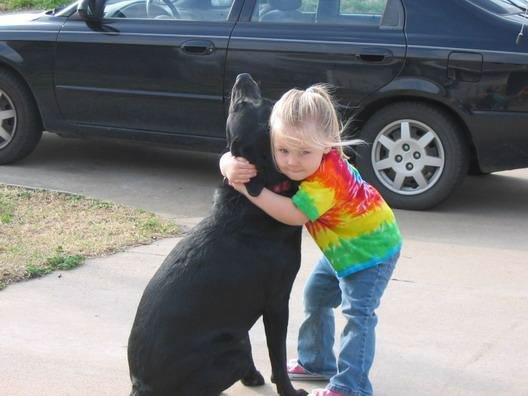 God said I need Somebody 
who would bark,
 and then pant, 
and then reply 
with the 
rapid wag of tail 
when their best friend 
says 
lets go for a ride 
in the car…So God made a Dog
God said I need somebody
who would 
stand at 
your side 
when the world 
around you 
collapses… 
So God made a Dog
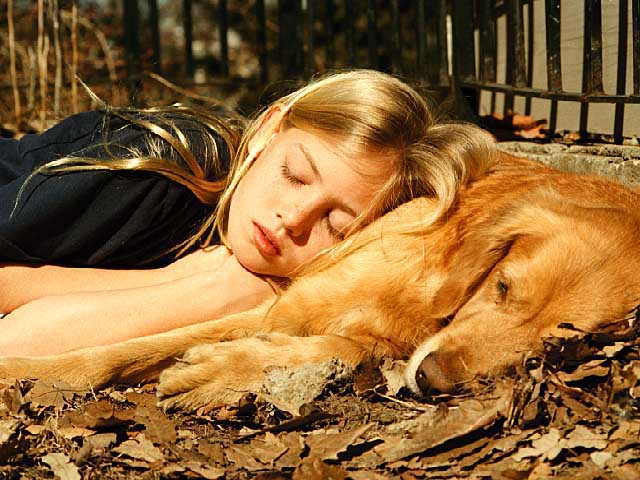 God said I need Somebody
 to lie next
 to you during the long nights of pain and sorrow when it hurts 
to move, 
or talk, 
or think,
 or be…
So God made a Dog
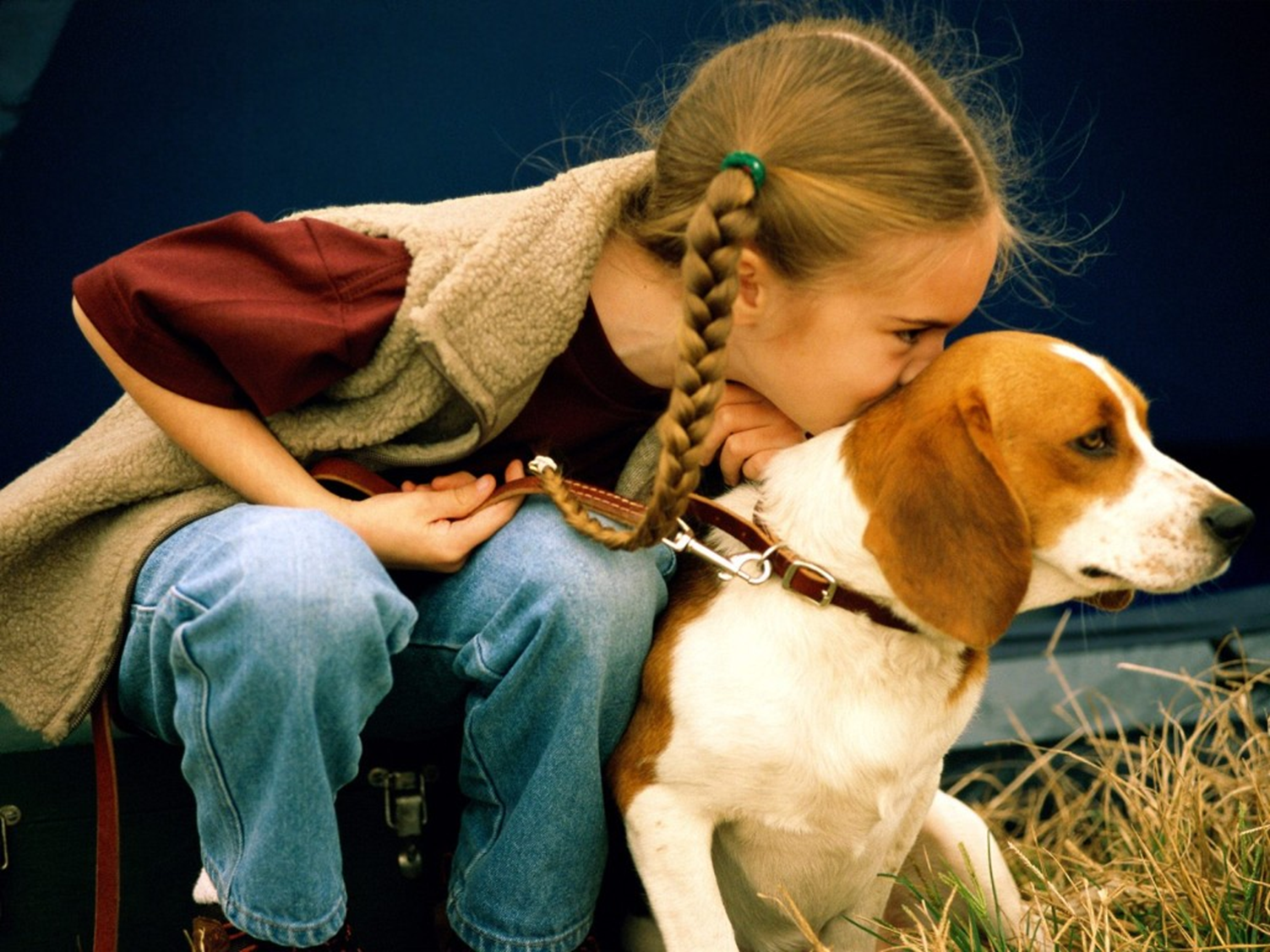 God said I need
Somebody 
to stand 
guard, 
play games, 
snore 
for hours, 
and repeat 
as needed ...
So God made a Dog
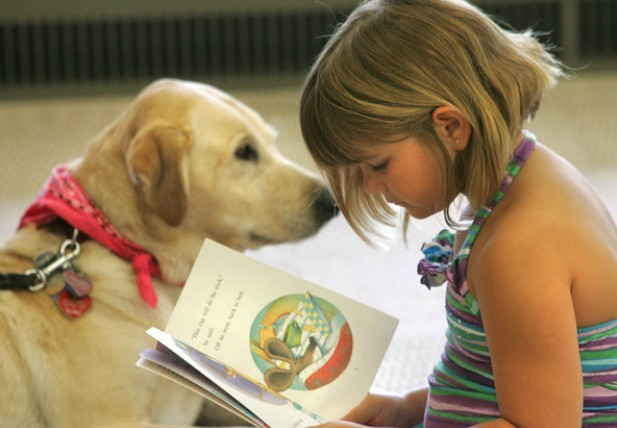 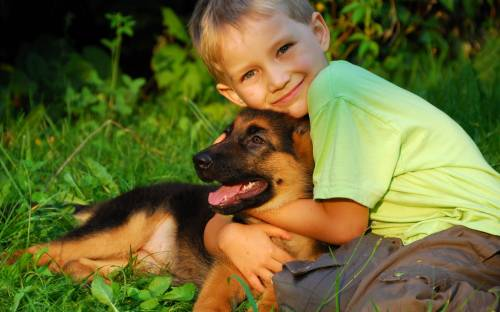 God said 
I need 
Somebody 
to give you 
strength 
when you have 
none 
of your own…
 So God made a Dog
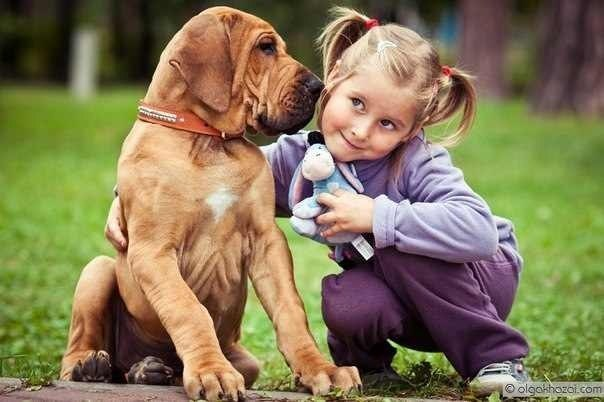 God said 
I need 
Somebody
 to fight when 
you have
 no fight left,
 to hold onto your soul 
as if it were their favorite toy, playing tug of war to keep you in this world… 
So God made a Dog
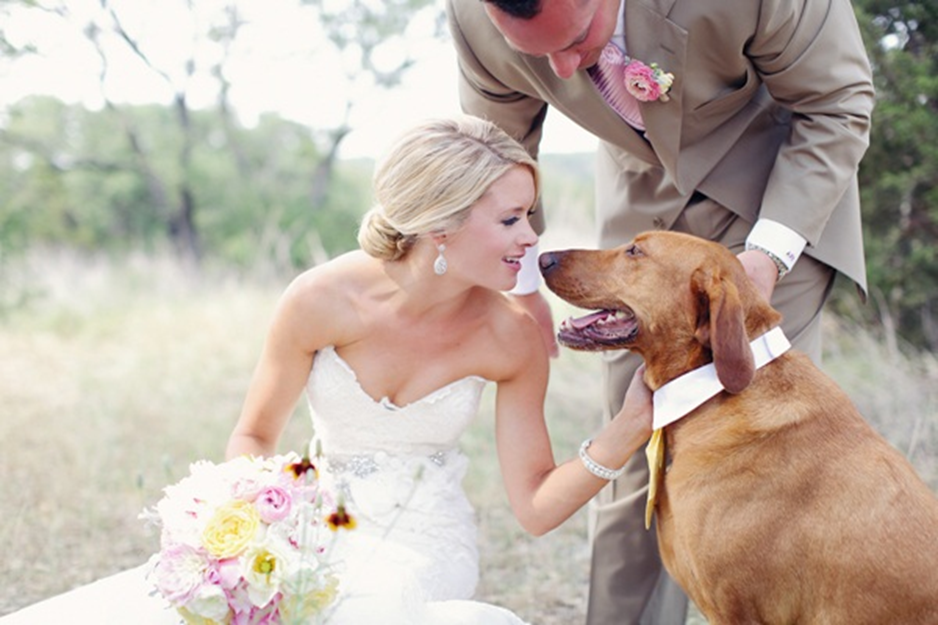 God said I need
Somebody to be your companion and 
guide in this world and 
the next. Somebody 
to wait for you 
on the other side or stand guard in your absence until they can join you for eternity… So God made a Dog
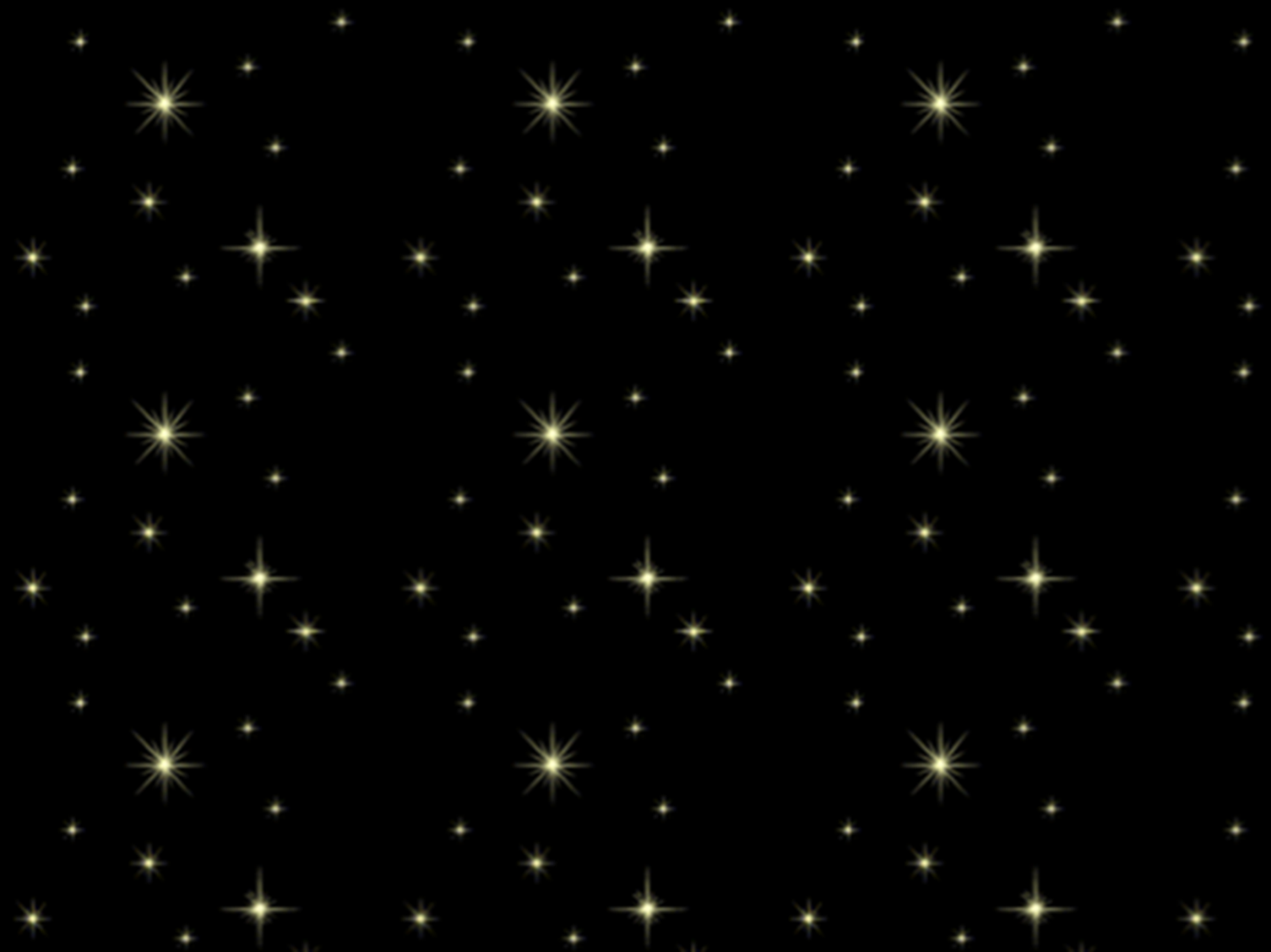 Enjoy this story again watching and listening
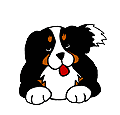 So God Made a Dog
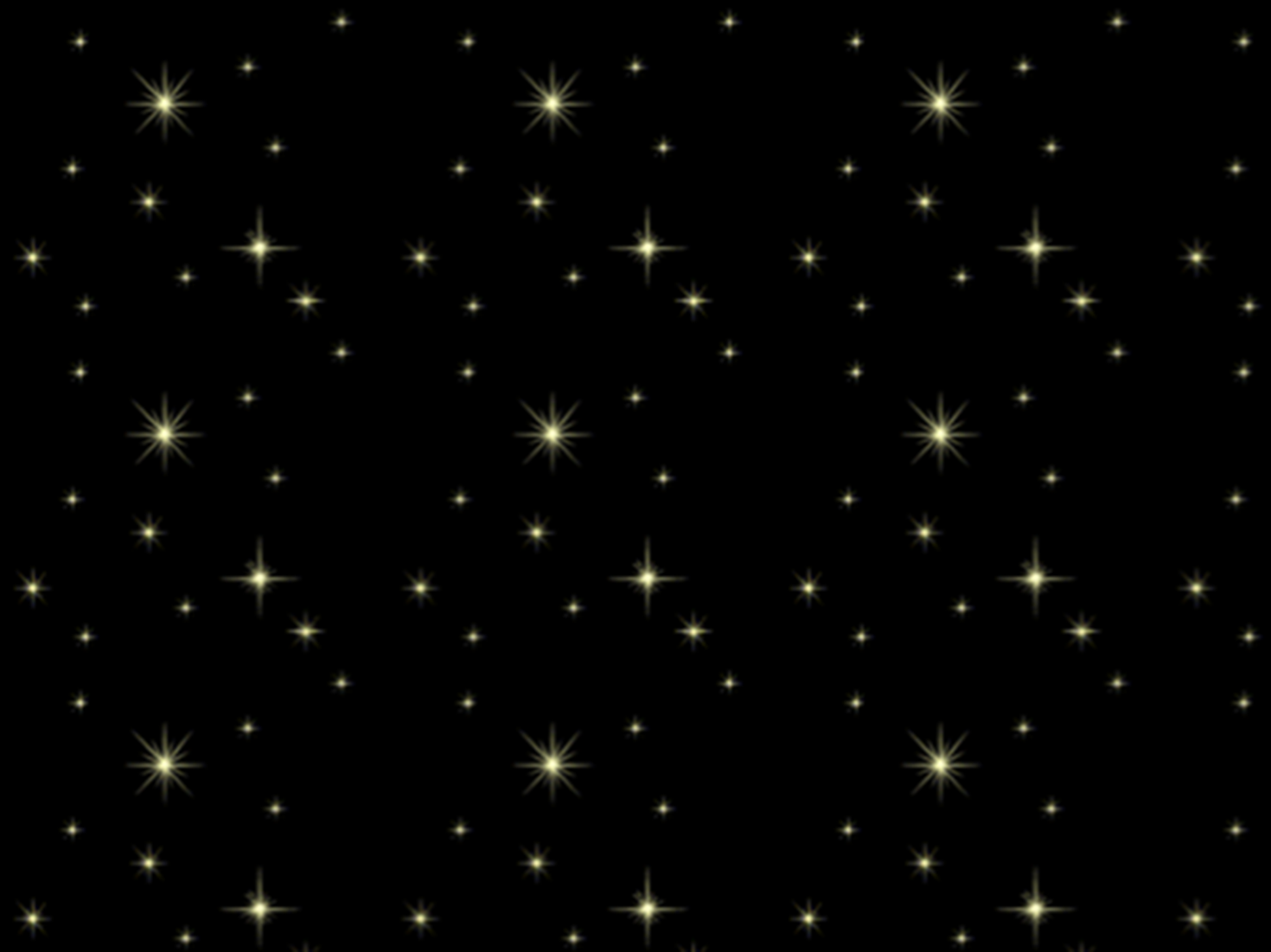 Enjoy God and Dog Song
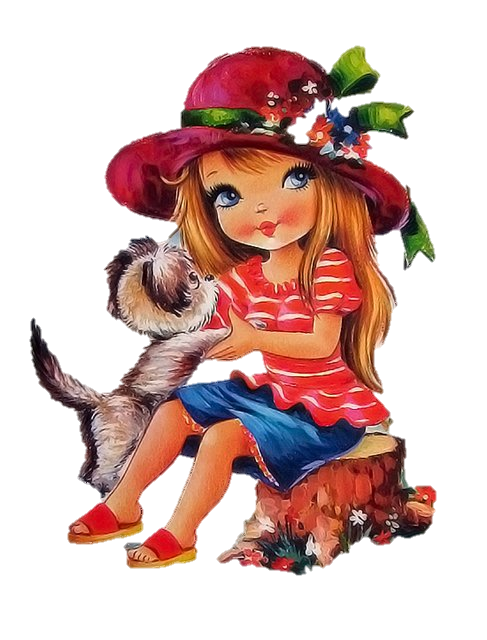 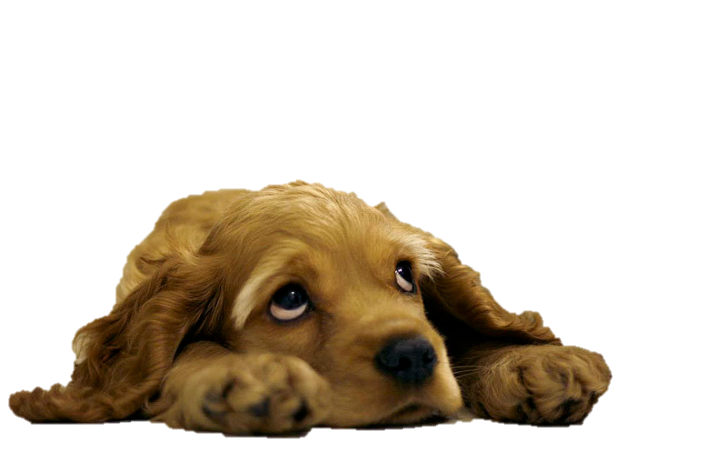 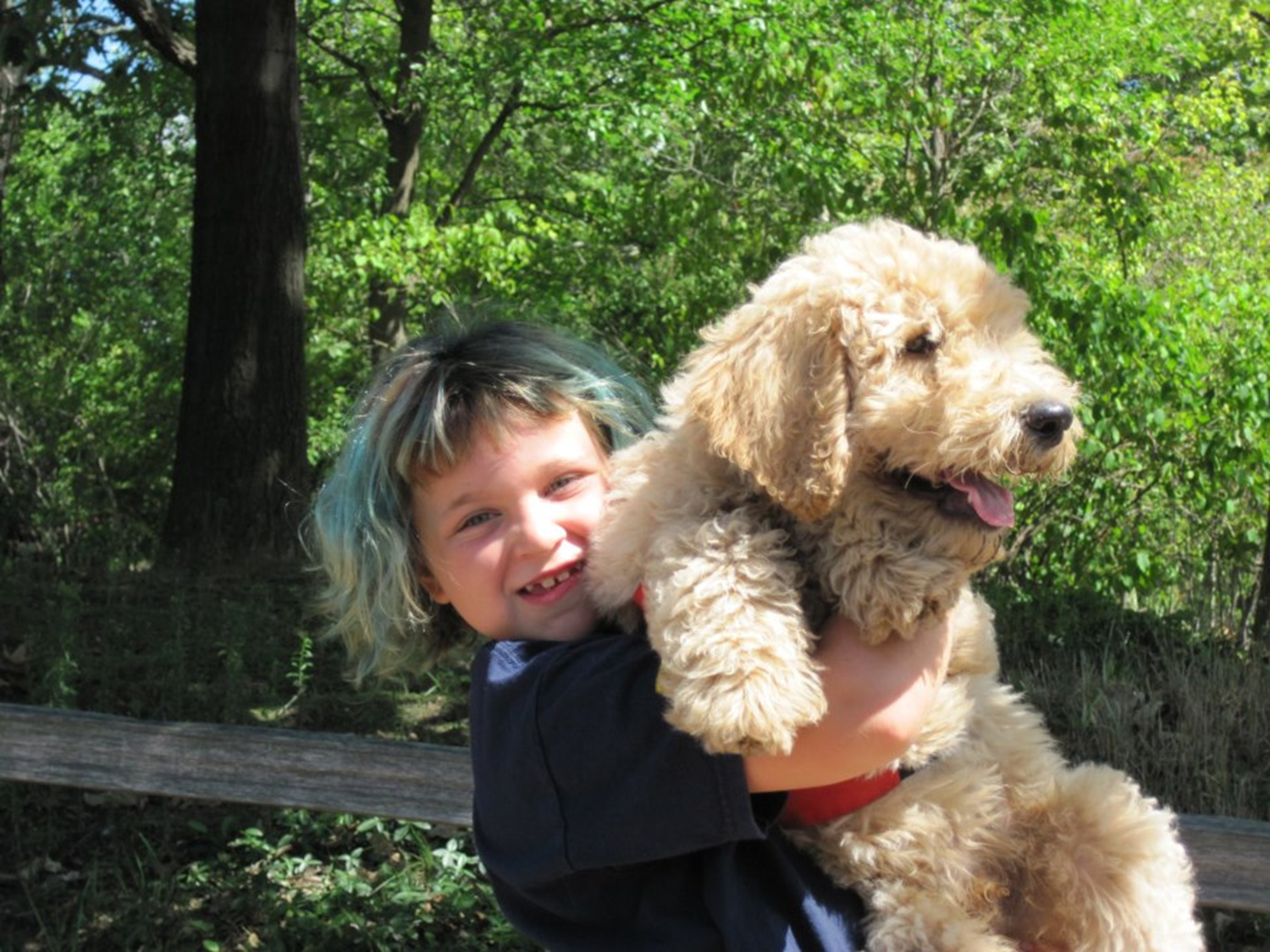 GoD and DoG
by Wendy Francisco
I look up and I see God, I look down and see my dog.
Simple spelling G O D, same word backwards, D O G.
They would stay with me all day. I'm the one who walks away.
But both of them just wait for me, and dance at my return with glee.
Both love me no matter what - divine God and canine mutt.
I take it hard each time I fail, but God forgives, dog wags his tail.
God thought up and made the dog, dog reflects a part of God.
I've seen love from both sides now, it's everywhere, amen, bow wow.
I look up and I see God, I look down and see my dog.
And in my human frailty...I can't match their love for me.
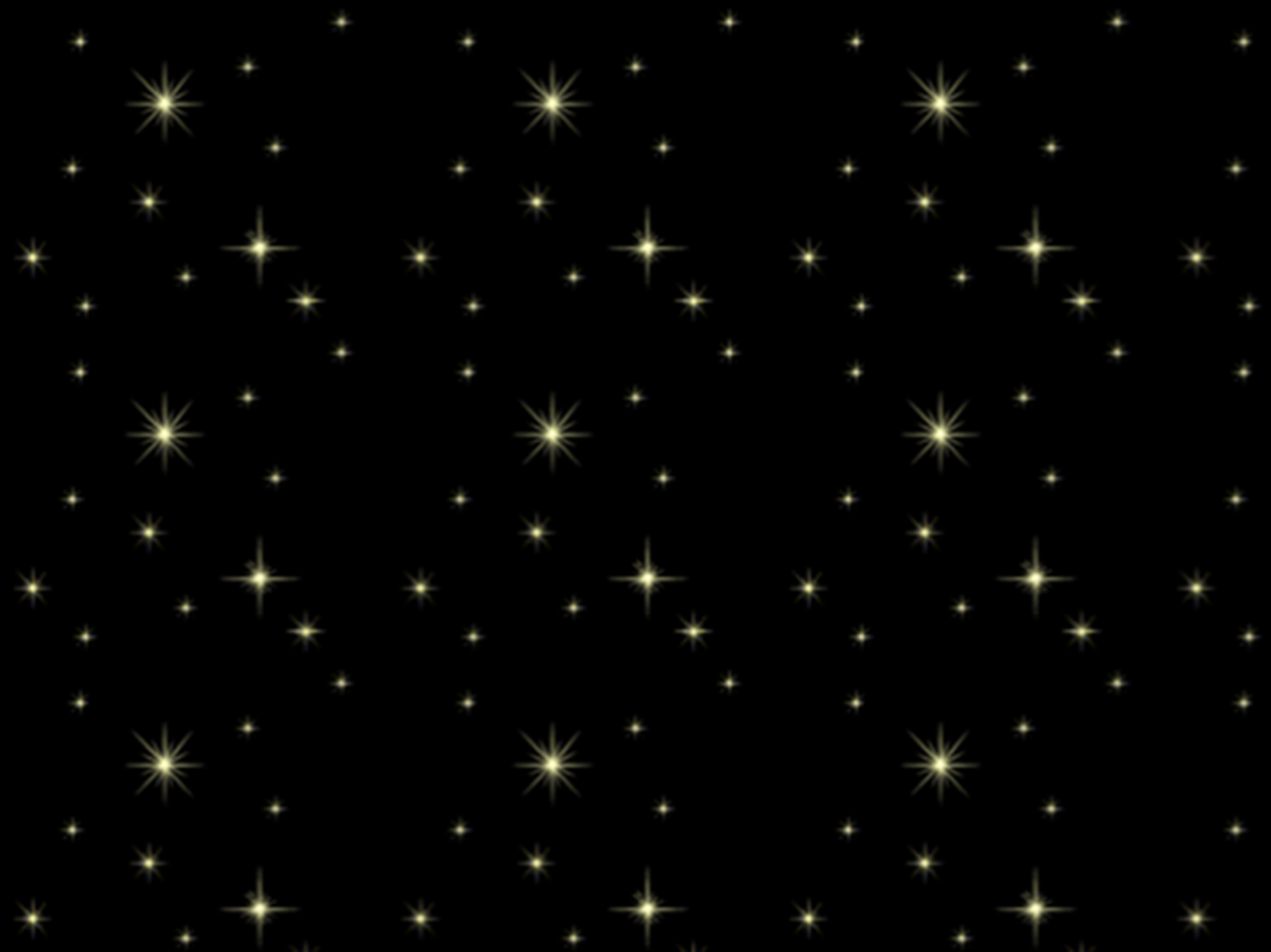 Sources
http://cdn.womensunitedonline.com/articles/2011/06/baby-with-dog.jpg
http://wallpaperscraft.com/image/baby_toddler_girl_grass_dog_game_80631_2560x1600.jpg?orig=1
http://www.rantlifestyle.com/wp-content/uploads/2014/04/child-dog-11.jpg
http://www.szentorban.com/zalakaros/images/stories/szent-orban-borozo-zalakaros/allatbarat-szallas.jpeg
http://www.nannyreviews.com/wp-content/uploads/2013/07/LEAD-BestDogsForFamilies-631x352.jpg
http://yuq.me/users/29/333/kCvAKHLrJ8.png
http://apftp.us/ftpAP/JE/Anchor%20Digital/Advanced_Reader_series/Amazing%20Tails%201%20Folder/Links/Boy%20and%20Dog%20123rf%202903362_high.jpg
http://communicationdesignyear1.files.wordpress.com/2010/02/children_and_dog2.jpg
http://blog-photos.dogvacay.com/wp-content/uploads/2012/03/baby-flash-games-211.jpg
http://2.bp.blogspot.com/-AF24zrv4kxU/UekmmiHkAmI/AAAAAAAAACY/qO1EsaZx5Iw/s1600/grass-dogs-children-HD-Wallpapers.jpg
http://www.singleparentcenter.net/wp-content/uploads/2012/07/Pets-And-Children.jpg
http://bms.24open.ru/images/e5e26af47ccaf643a4fca4edea2d800a
https://lh6.googleusercontent.com/-oI6D7eDPW78/UIF0U73ZxqI/AAAAAAAAAZ4/gPf1Qh4EX4s/s960/Photo%252520Oct%25252019%25252C%2525202012%25252C%25252011%25253A38%252520AM.jpg
http://www.aslowerpace.net/wp-content/uploads/2011/08/AbbeyDog.jpg
http://caninetofivedetroit.com/wp-content/uploads/2012/11/sad-dog.jpg
http://soloshideawayfunpages.com/_classics/031/godmadeadog.htm
http://www.musictory.com/music/Wendy+Francisco/GoD+and+DoG